PHÒNG GD&ĐT LONG BIÊN
TRƯỜNG THCS LONG BIÊN
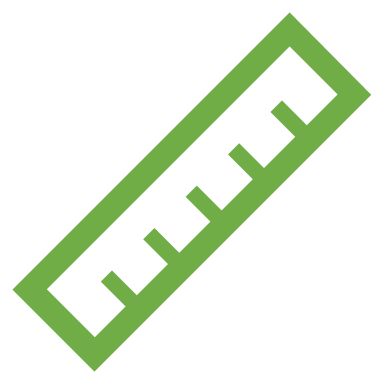 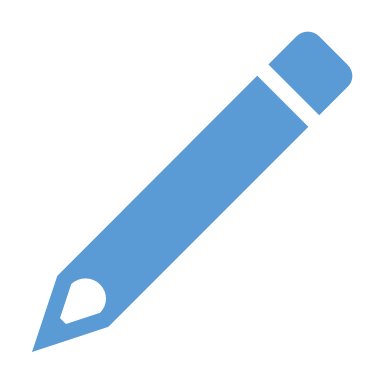 LUYỆN TẬPLiên hệ giữa phép chia và phép khai phương
Đ9-C1-T7
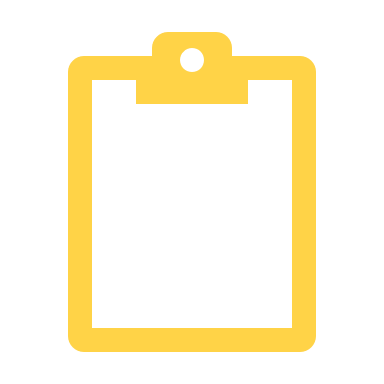 Giáo viên: ĐÀO THỊ THU
A
B
C
D
Đáp án
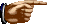 Câu 1
HOẠT ĐỘNG MỞ ĐẦU
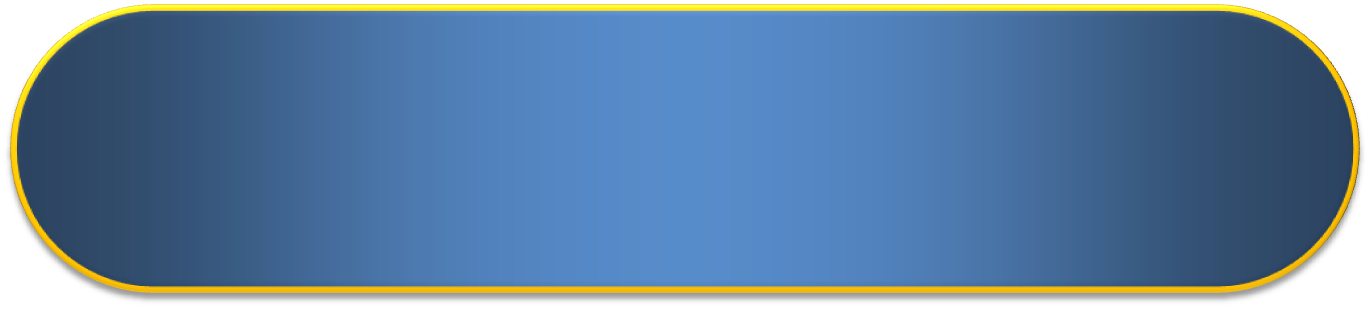 Kết quả nào đúng, kết quả nào sai?
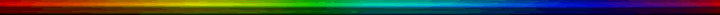 ĐÚNG
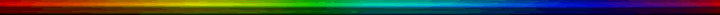 ĐÚNG
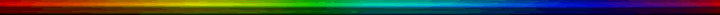 SAI
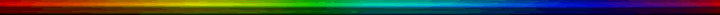 ĐÚNG
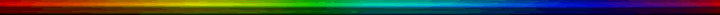 HOẠT ĐỘNG MỞ ĐẦU
Bài 36. SGK Mỗi khẳng định sau đúng hay sai? Vì sao?
a)
ĐÚNG
b)
SAI
c)
ĐÚNG
d)
ĐÚNG
HOẠT ĐỘNG HÌNH THÀNH KIẾN THỨC
EM HÃY PHÁT BIỂU
              1. QUY TẮC KHAI PHƯƠNG MỘT THƯƠNG 
              2. QUY TẮC CHIA HAI CĂN BẬC HAI.
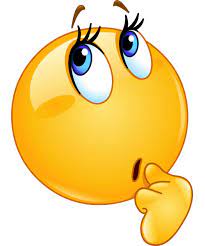 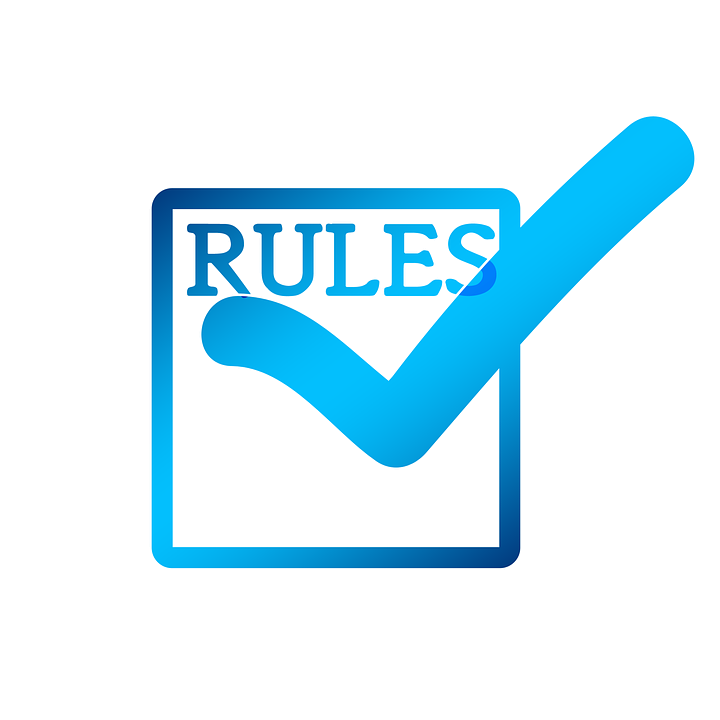 HOẠT ĐỘNG HÌNH THÀNH KIẾN THỨC
1. QUY TẮC KHAI PHƯƠNG MỘT THƯƠNG
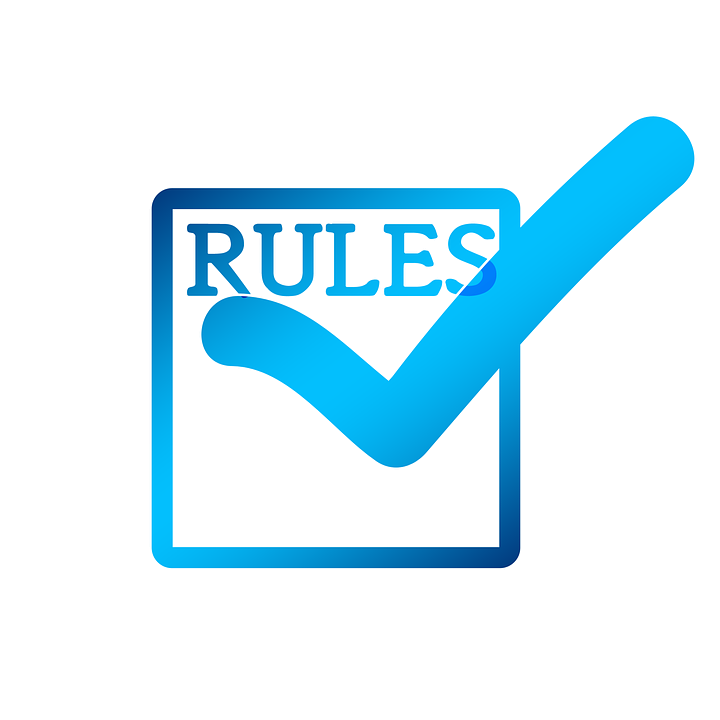 HOẠT ĐỘNG HÌNH THÀNH KIẾN THỨC
2. QUY TẮC CHIA HAI CĂN BẬC HAI.
BẢNG HỆ THỐNG KIẾN THỨC ĐÃ HỌC
Căn bậc hai số học
Với số a ≥  0 thì
có nghĩa khi
A ≥ 0
Hằng đẳng thức
Khai phương một tích
Liên hệ giữa phép nhân và phép khai phương
Nhân các căn bậc hai
Khai phương một thương
Liên hệ giữa phép chia và phép khai phương
Chia hai căn bậc hai
HOẠT ĐỘNG LUYỆN TẬP
DẠNG 1: TÍNH
Bài 32/SGK/Tr19. Tính
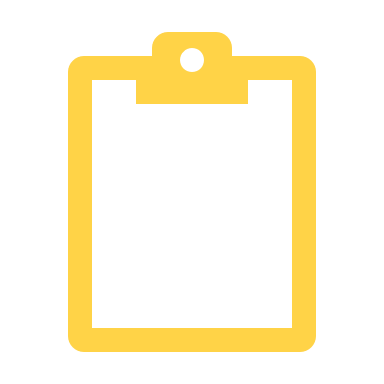 Chia lớp thành 2 phần, nửa lớp làm ý a, nửa lớp làm ý d
HS hđ cá nhân
HS thi đua lên bảng trình bày, nhận xét chéo.
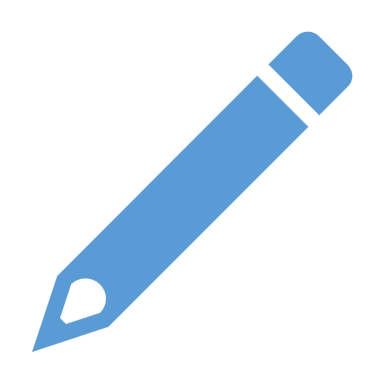 HOẠT ĐỘNG LUYỆN TẬP
Bài 32/SGK/Tr19
HOẠT ĐỘNG LUYỆN TẬP
DẠNG 2: GIẢI PHƯƠNG TRÌNH
Bài 33/SGK/Tr19
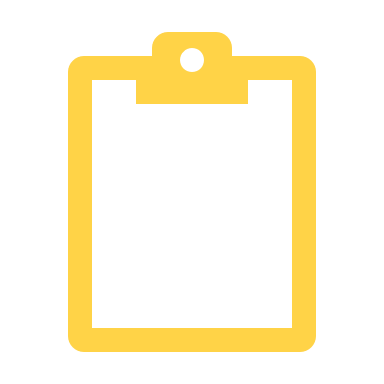 HS hoạt động cá nhân
HS thi đua lên bảng trình bày, nhận xét chéo.
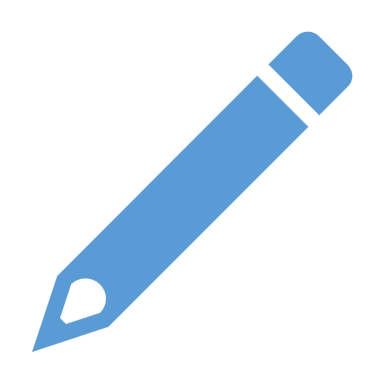 HOẠT ĐỘNG LUYỆN TẬP
Bài 32/SGK/Tr19
Vậy phương trình có tập nghiệm
HOẠT ĐỘNG LUYỆN TẬP
Bài 33/SGK/Tr19
Vậy phương trình có tập nghiệm
HOẠT ĐỘNG LUYỆN TẬP
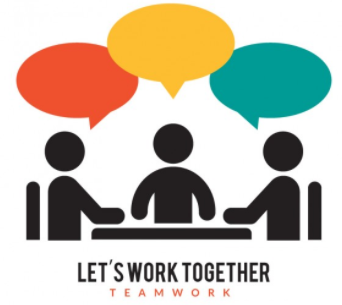 DẠNG 3: RÚT GỌN BIỂU THỨC
Bài 34: Rút gọn biểu thức
10 phút
Hoạt động nhóm 10 phút
Một nửa lớp làm câu a
Một nửa lớp làm câu b
Các nhóm trình bày bài làm, nhận xét các nhóm làm cùng bài
Bài 34 Tr19SGK
HOẠT ĐỘNG LUYỆN TẬP
Bài 34 Tr19SGK
HOẠT ĐỘNG LUYỆN TẬP
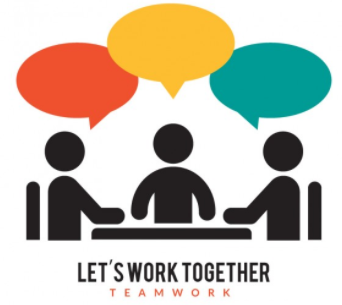 HOẠT ĐỘNG VẬN DỤNG
Bài 37.SGK  ĐỐ

	Trên lưới ô vuông, mỗi ô vuông cạnh 1 cm, cho bốn điểm M, N, P, Q. Hãy xác định số đo cạnh, đường chéo và diện tích của tứ giác MNPQ
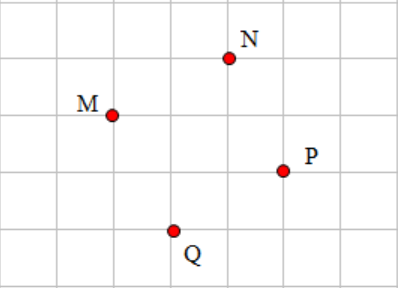 Hoạt động nhóm bàn 10 phút
Các nhóm trình bày bài làm, nhận xét chéo các nhóm
HOẠT ĐỘNG VẬN DỤNG
Bài 37.SGK  ĐỐ
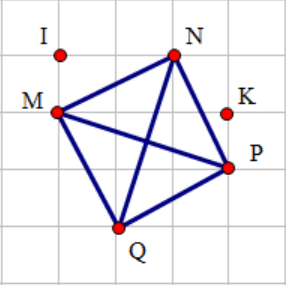 Nên tứ giác MNPQ là hình thoi (có 4 cạnh bằng nhau)
Vậy tứ giác MNPQ là hình vuông (Hình thoi có hai đường chéo bằng nhau)
Diện tích của tứ giác MNPQ:
HƯỚNG DẪN TỰ HỌC Ở NHÀ
- Xem lại các dạng bài tập đã làm
- Bài tập về nhà 
Bài 32 (b; d); bài 33 (b; d); Bài 34 (b; d); Bài 35/SGK.
Hướng dẫn bài 35
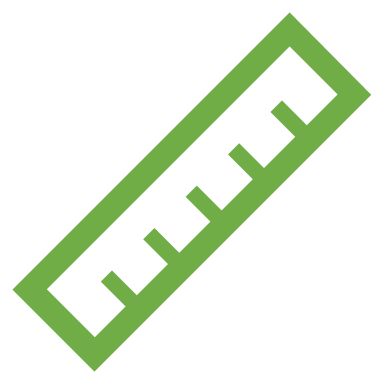 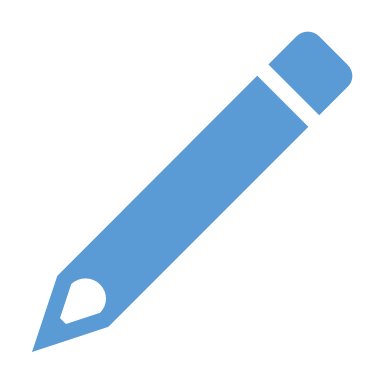 Remember…Safety First!
Thank you!
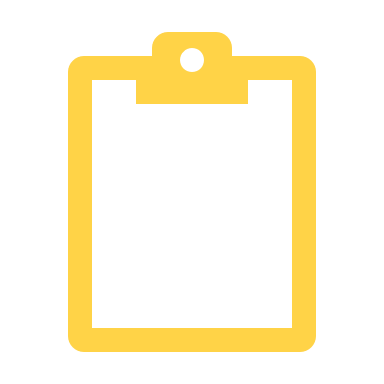